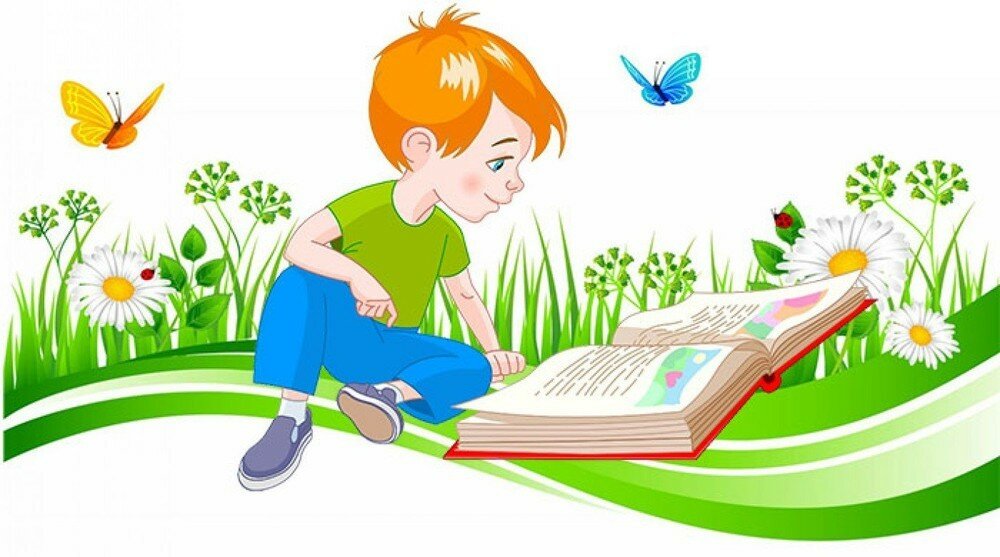 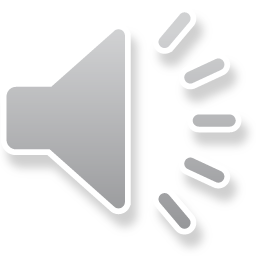 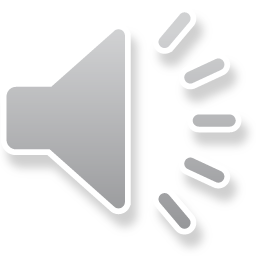 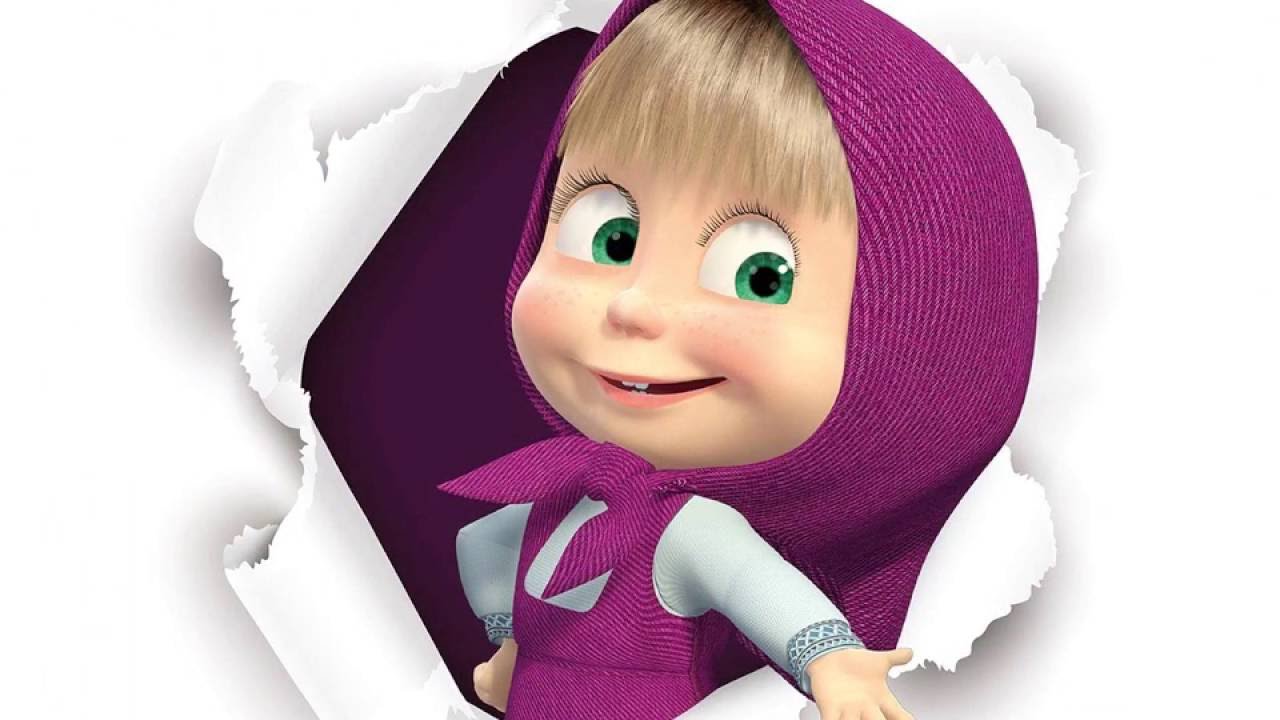 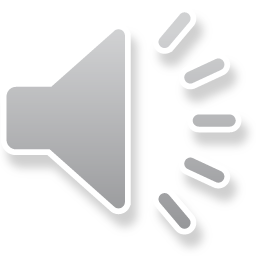 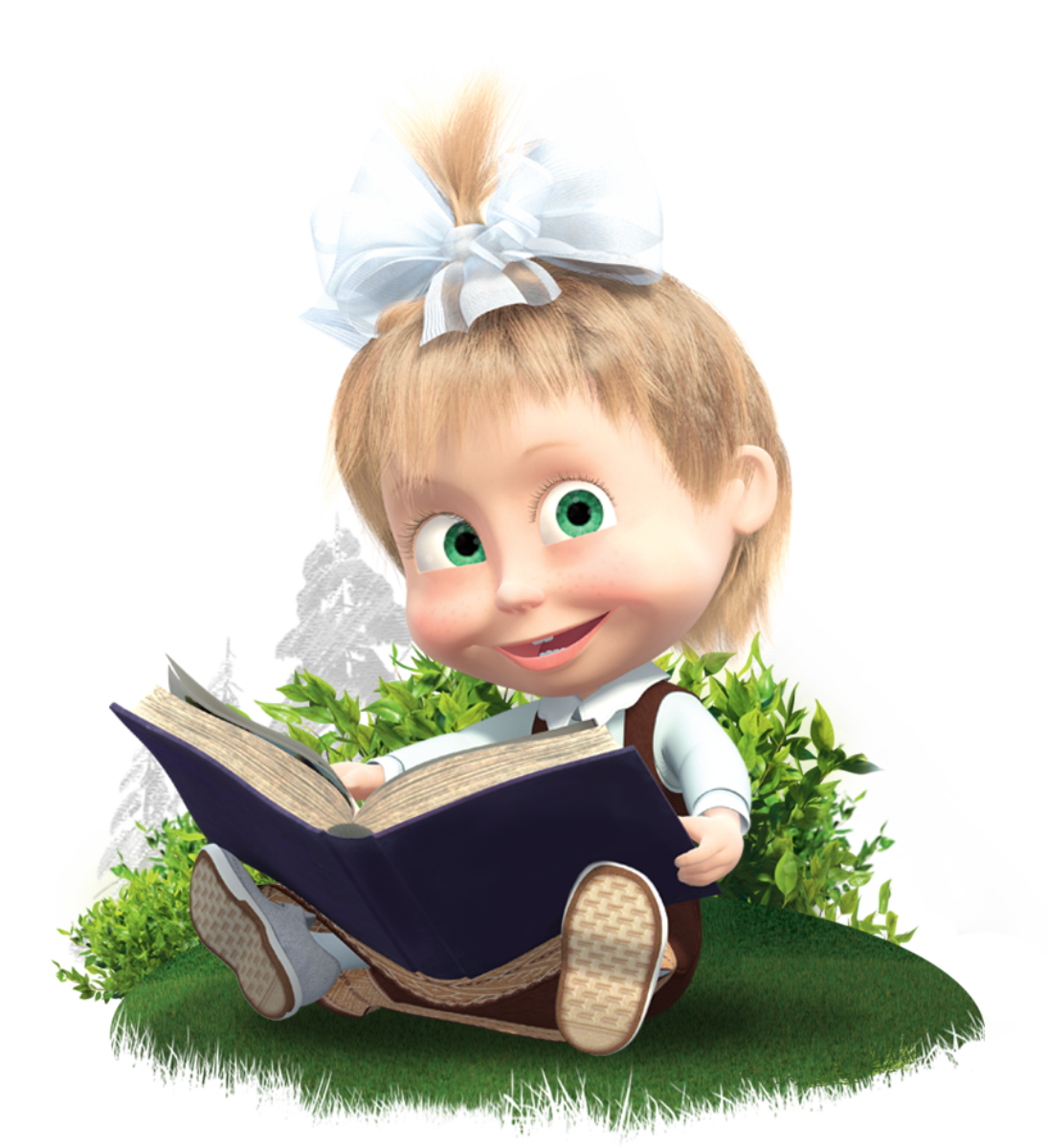 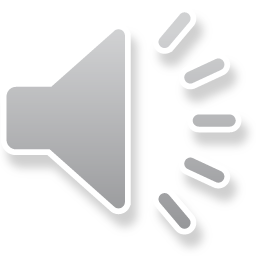 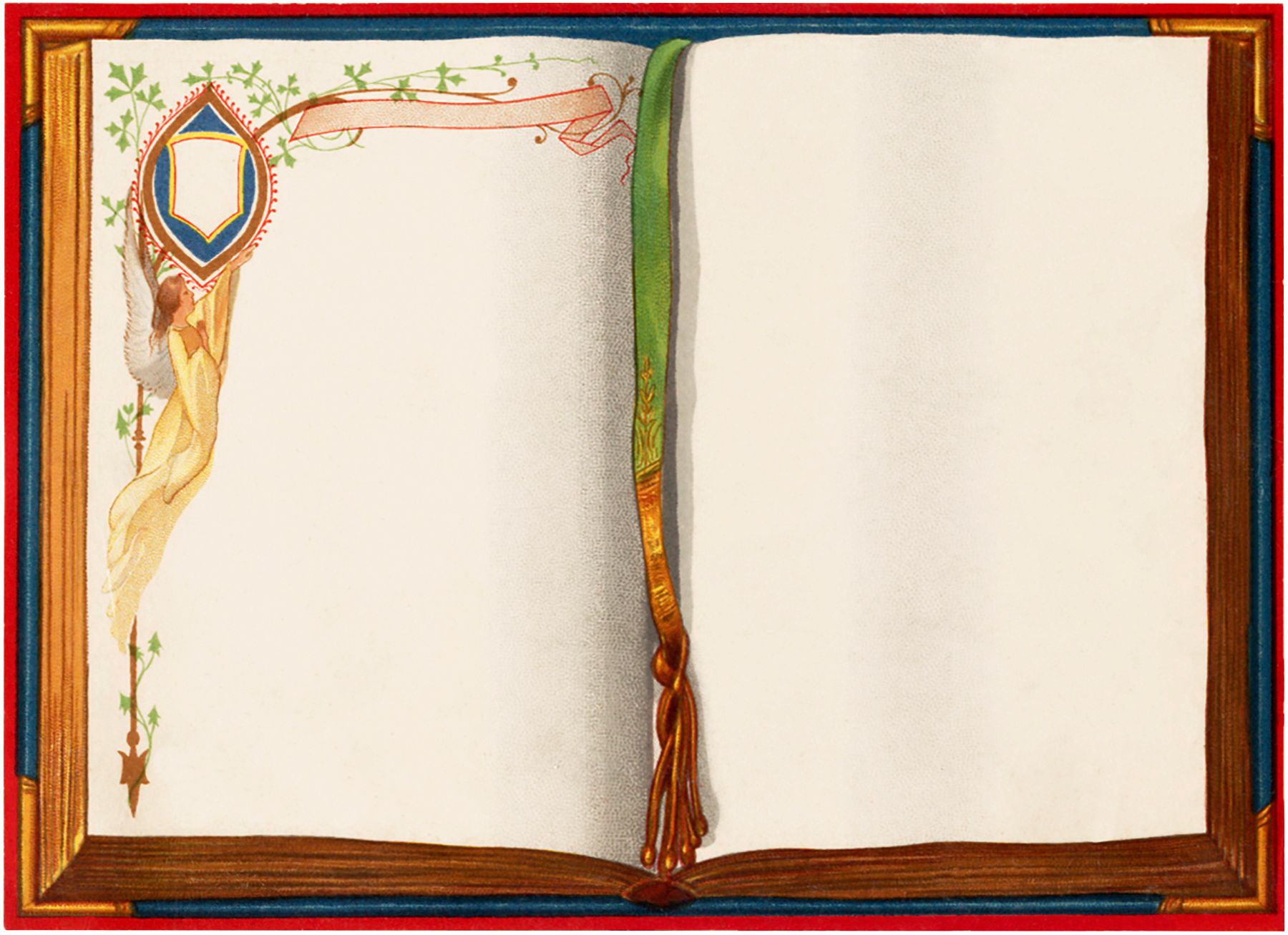 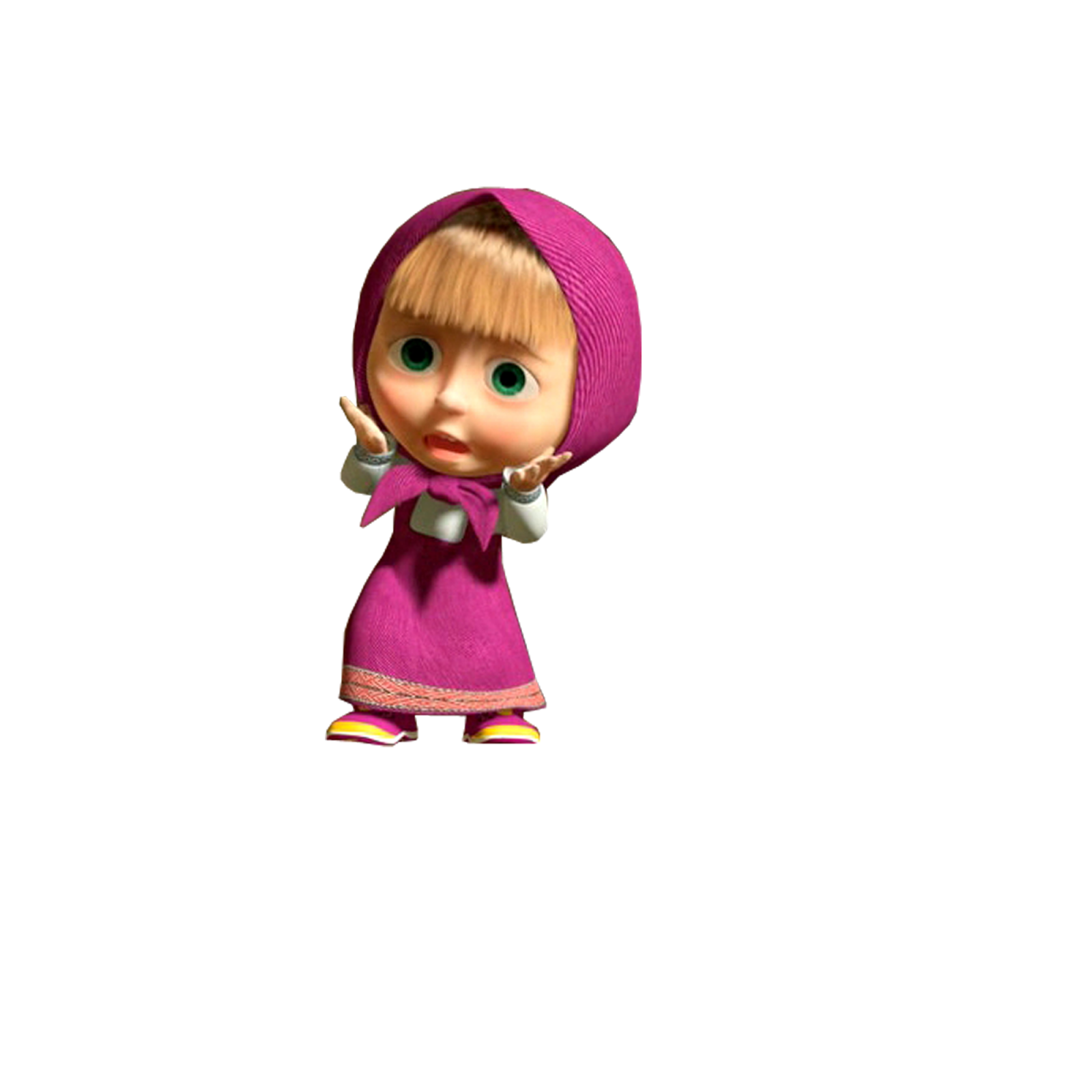 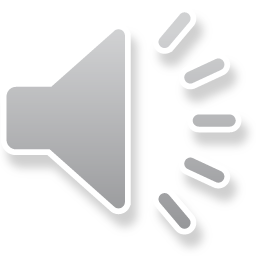 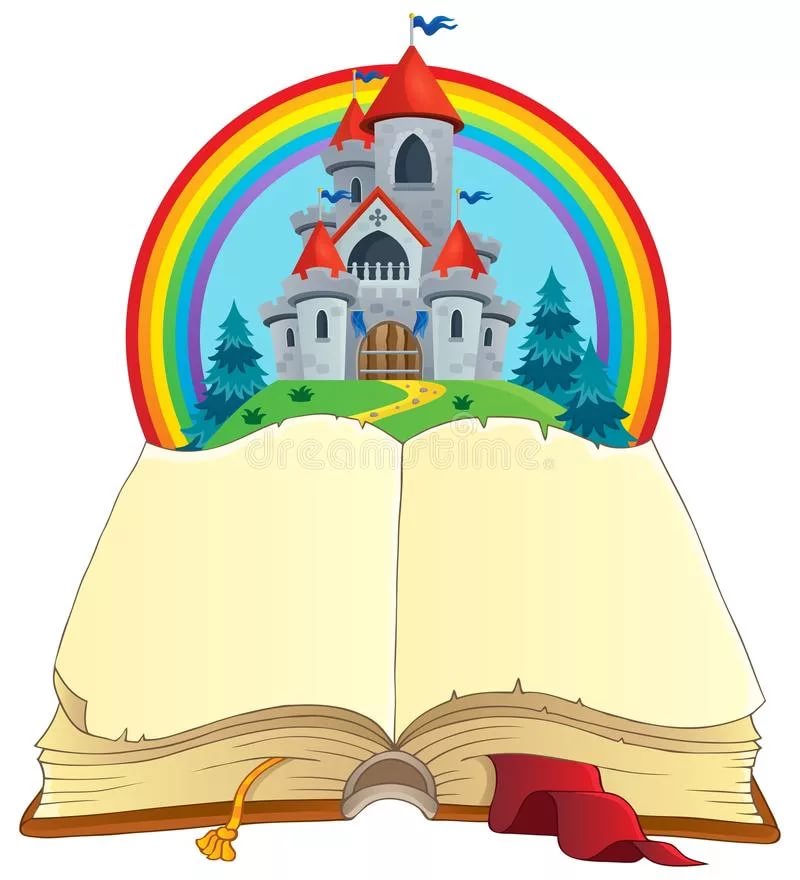 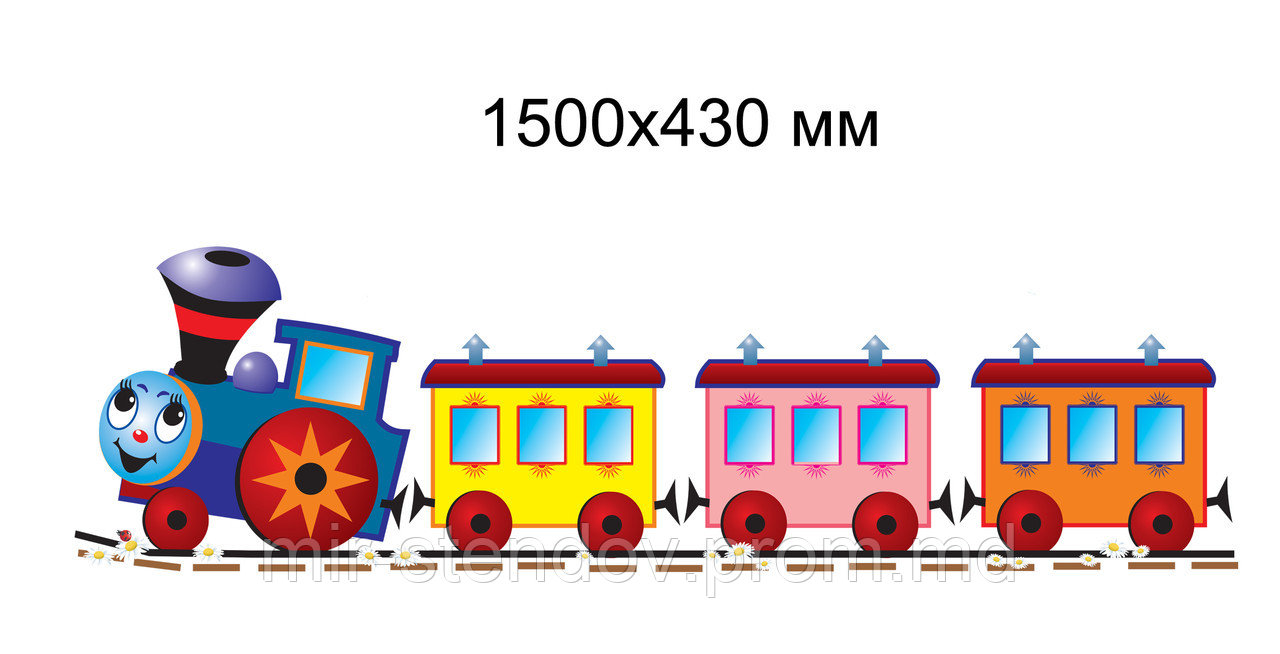 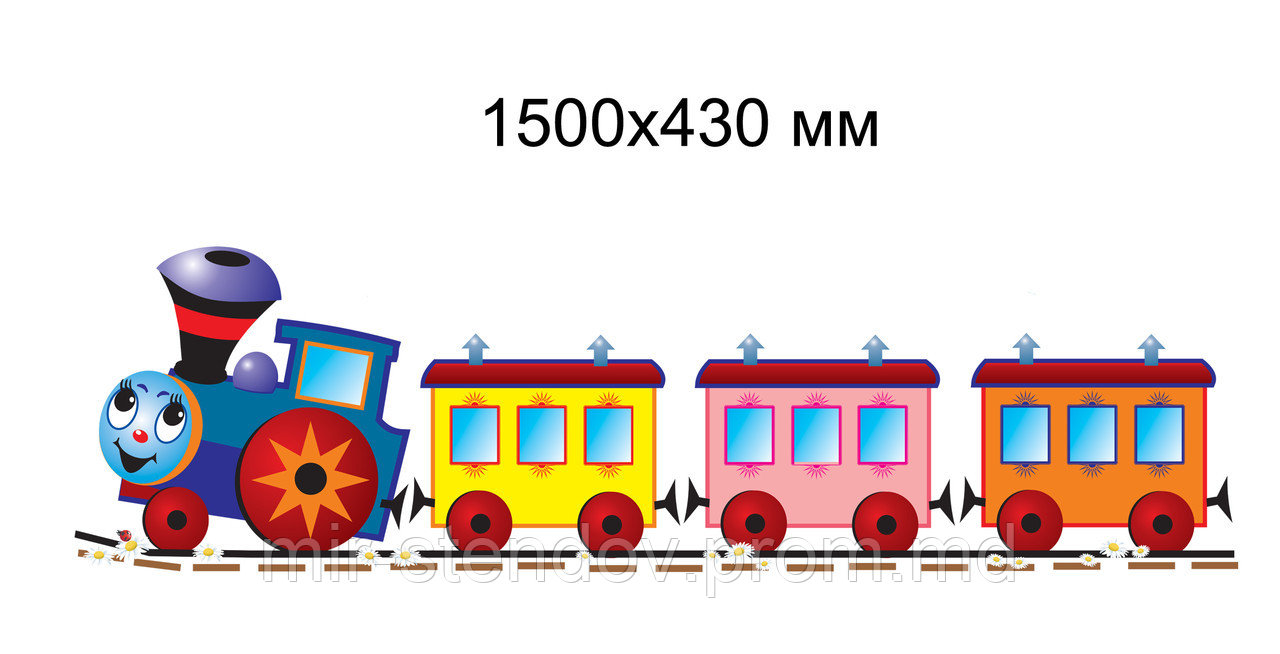 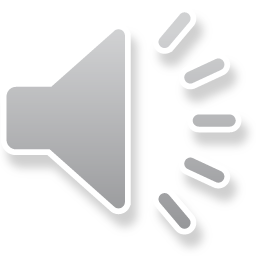 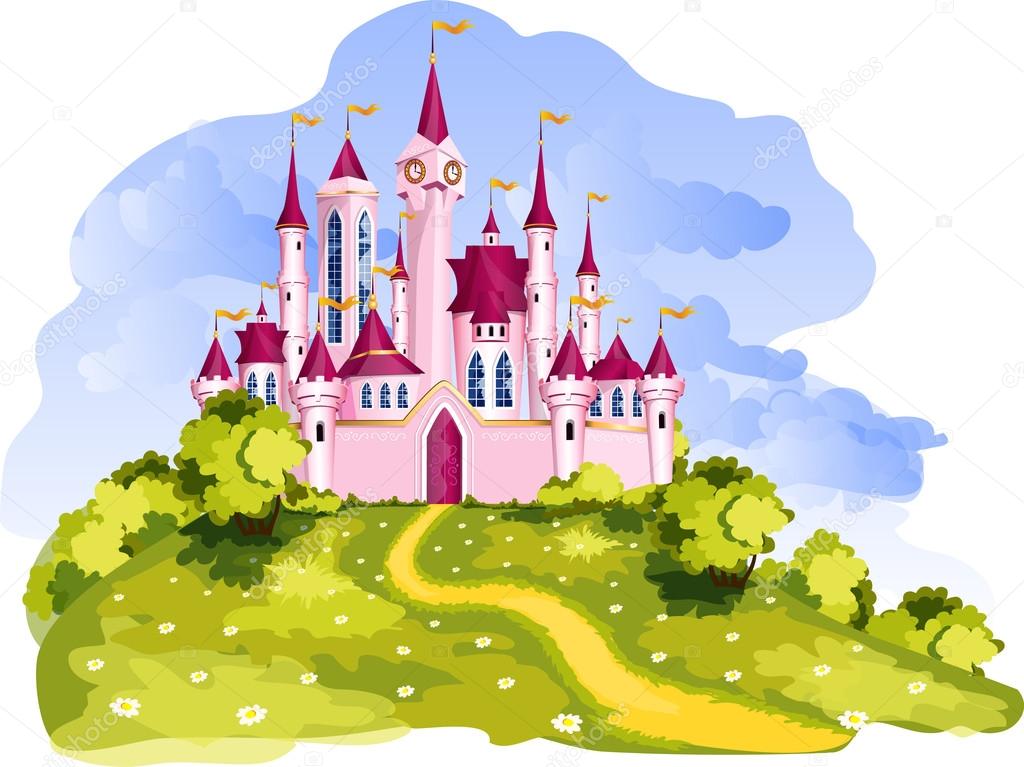 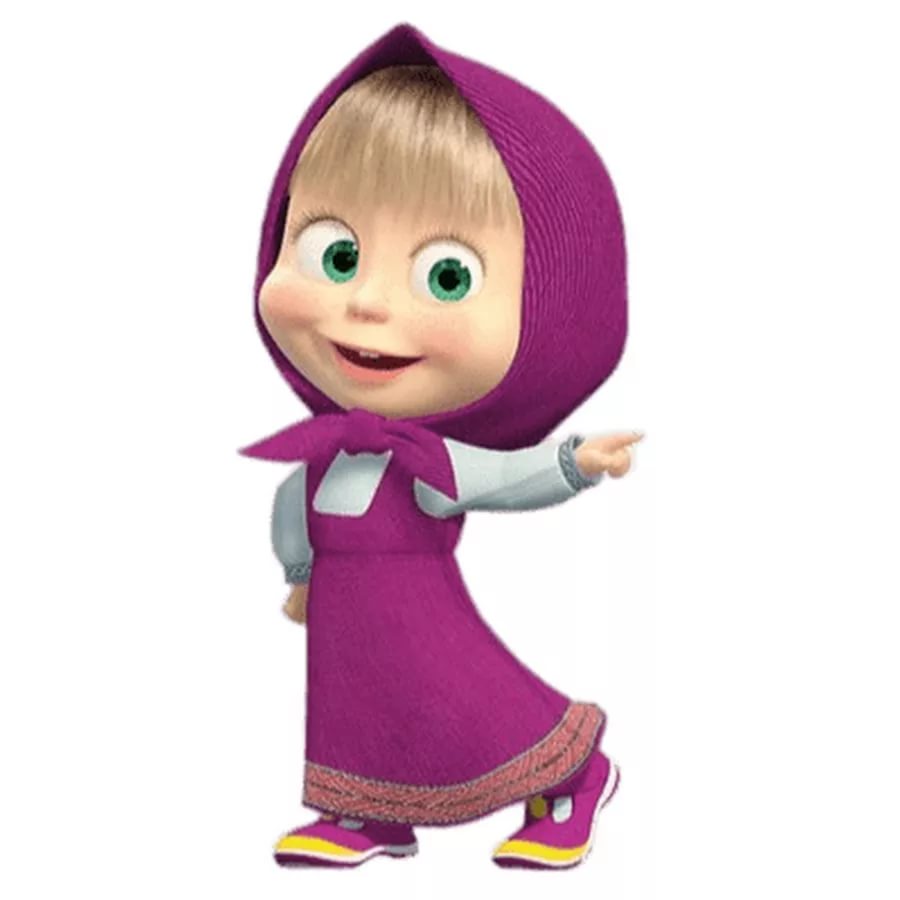 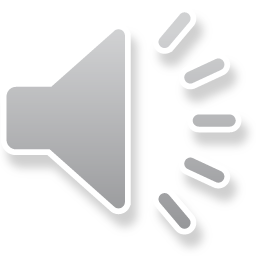 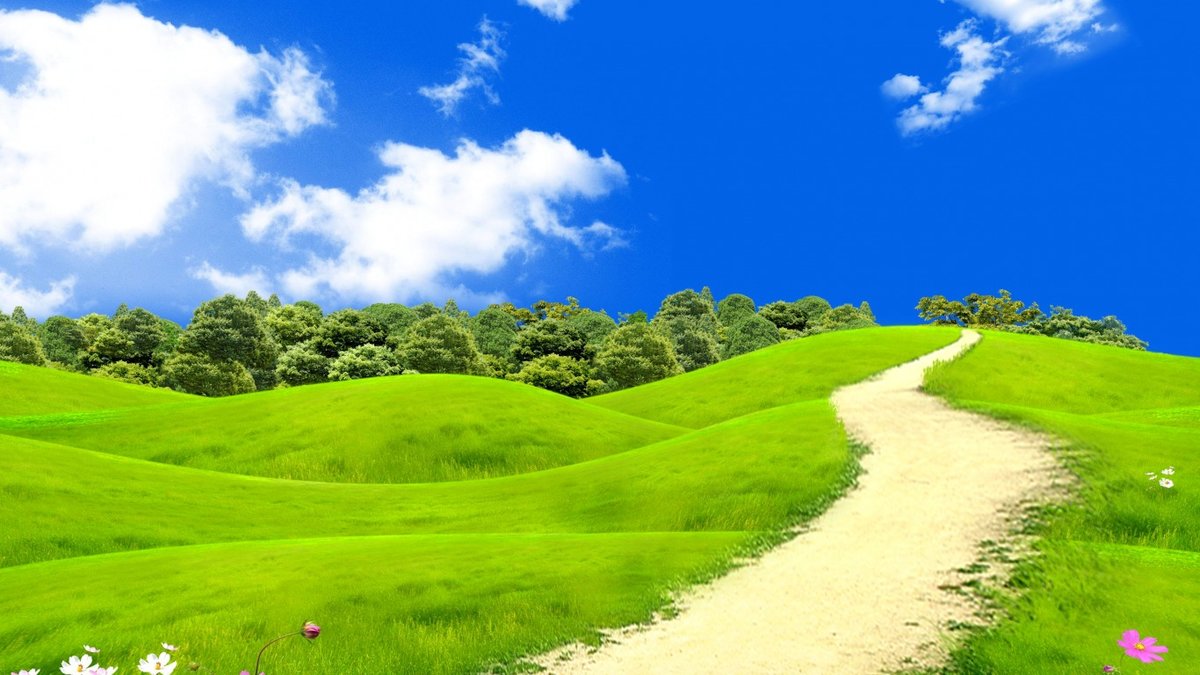 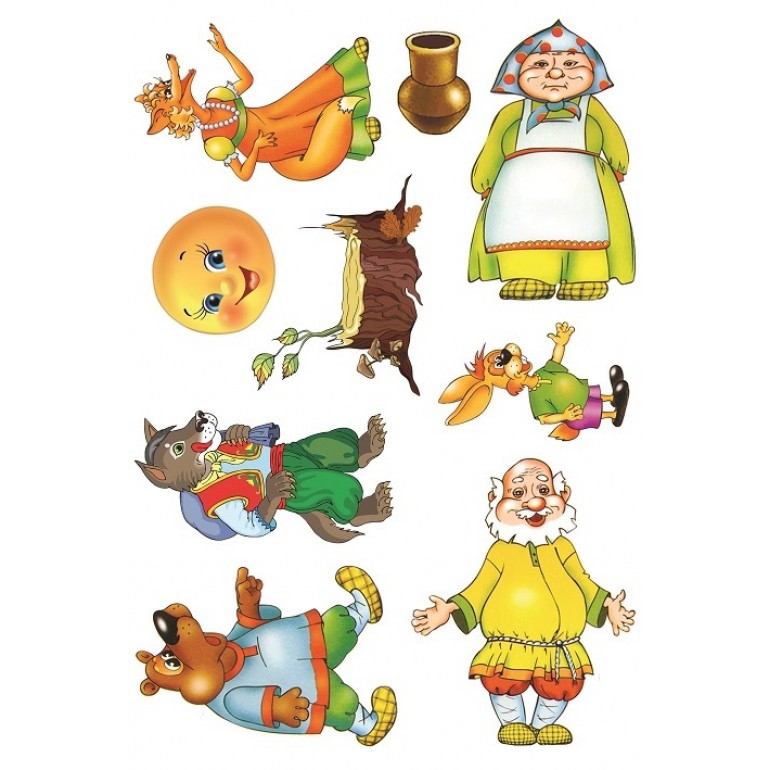 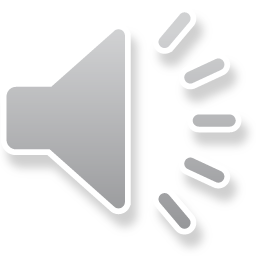 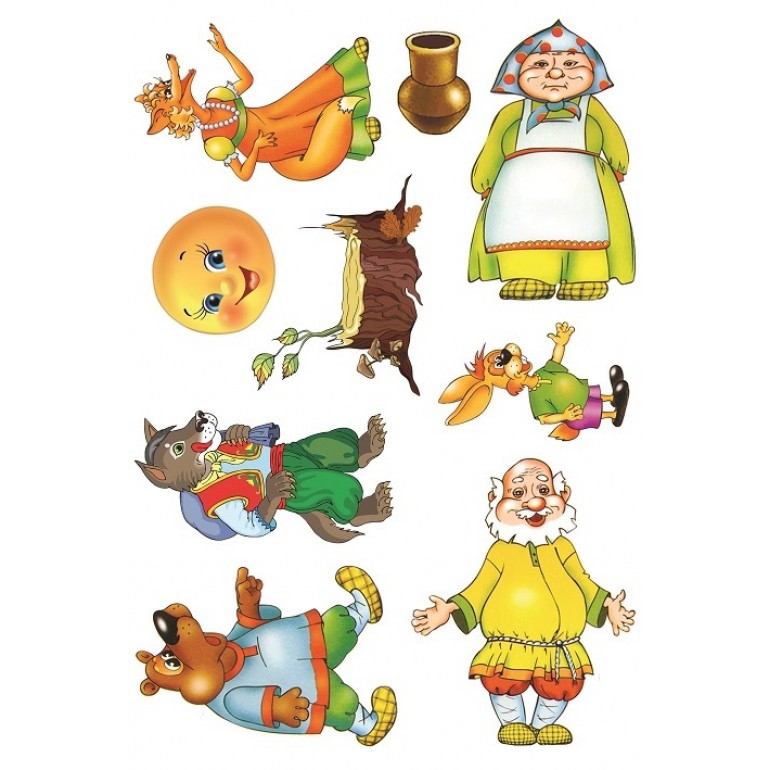 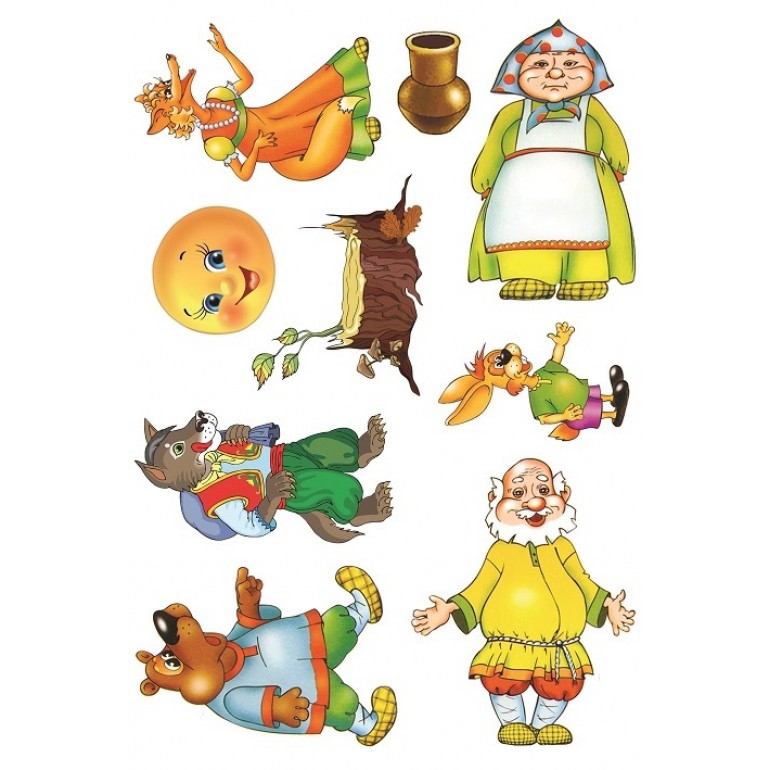 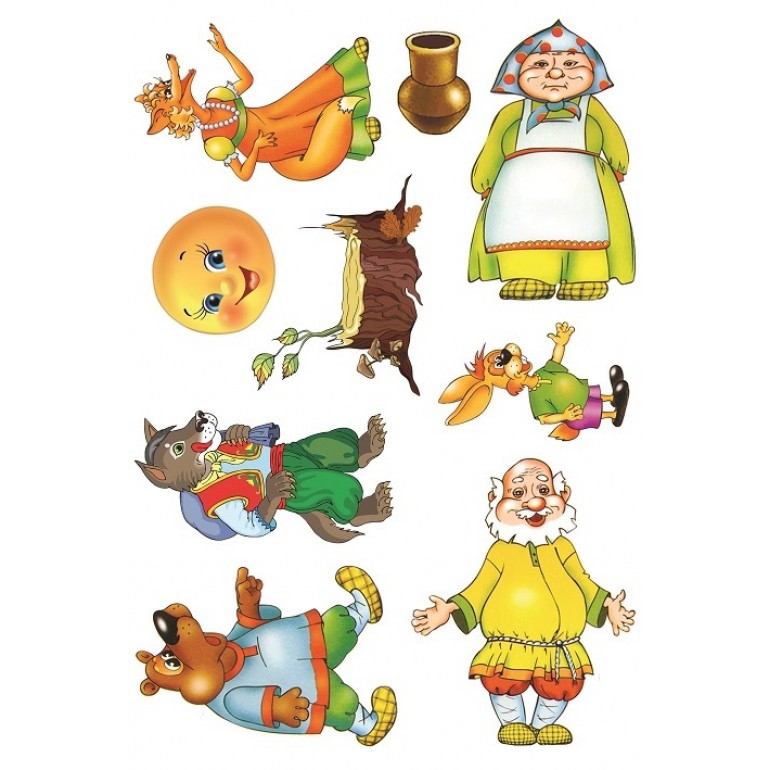 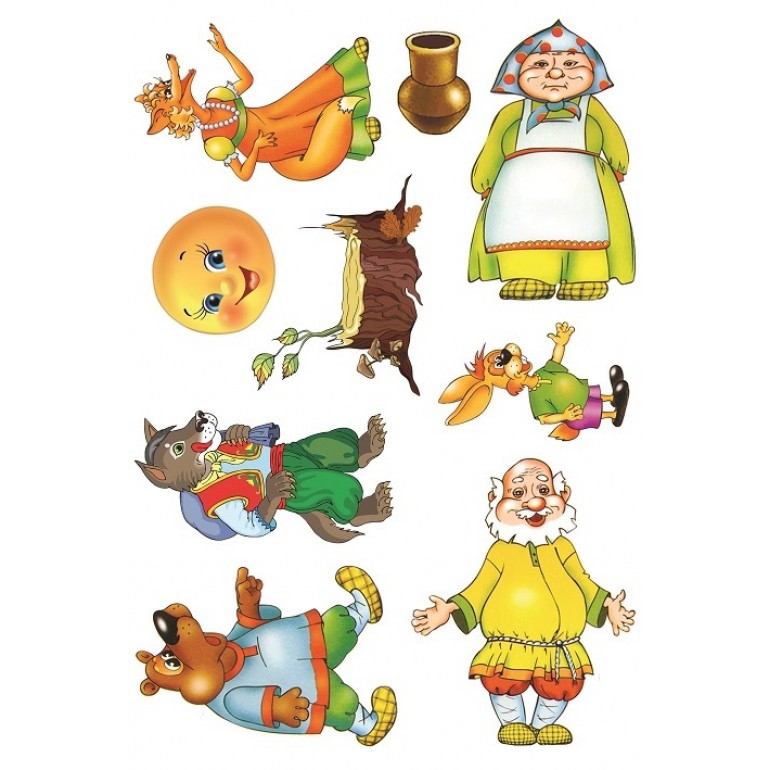 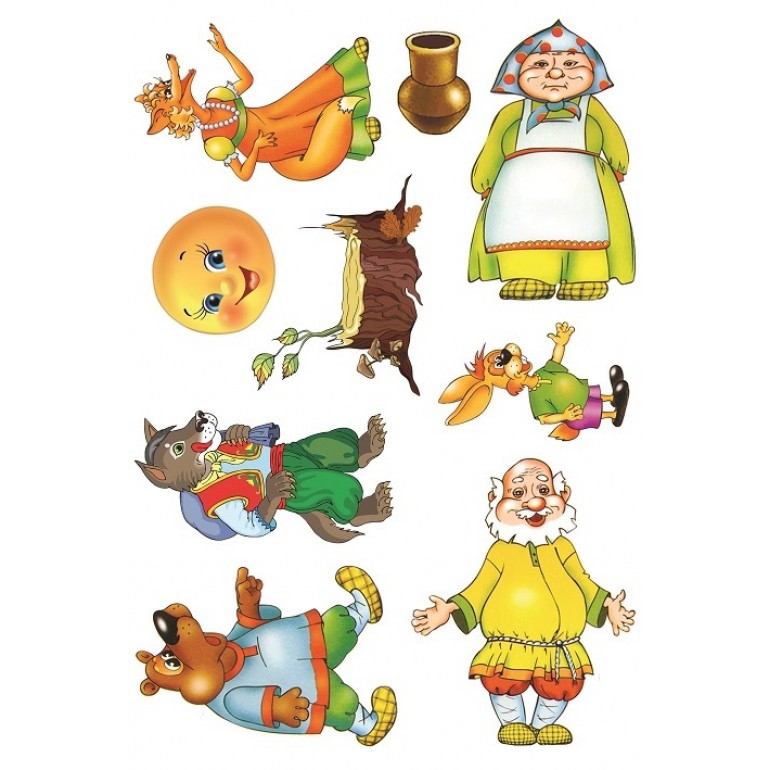 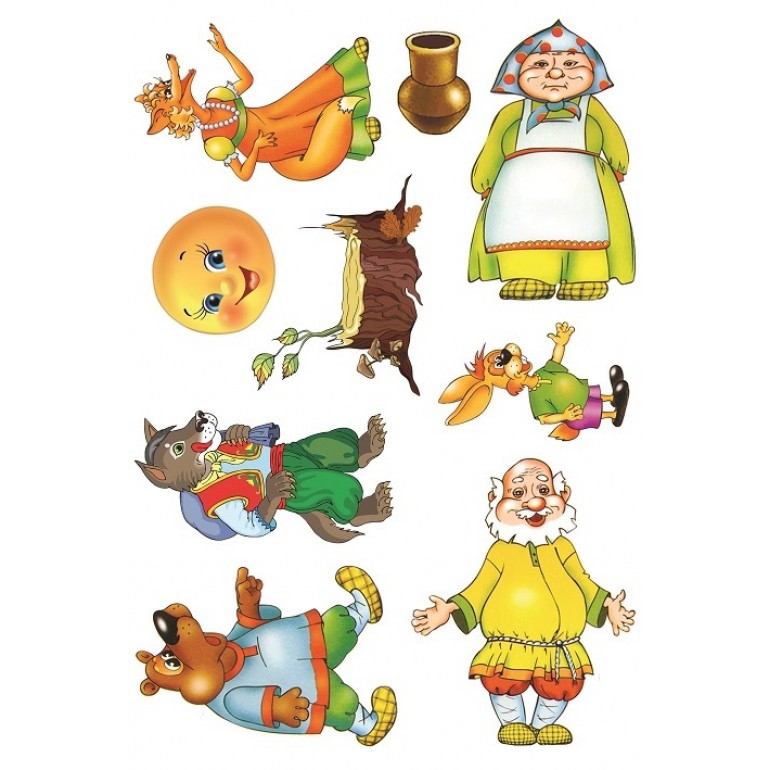 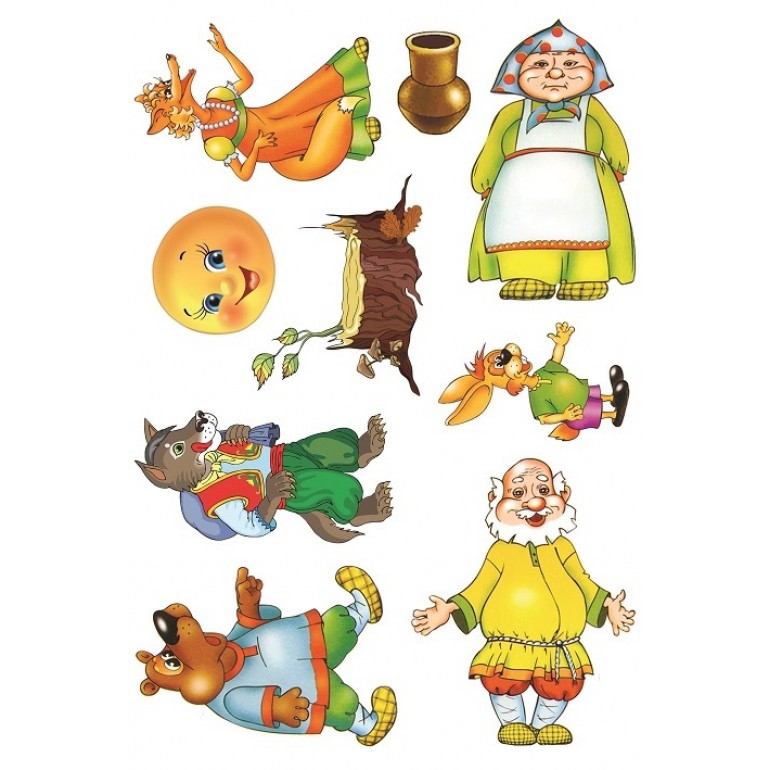 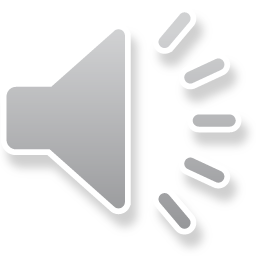 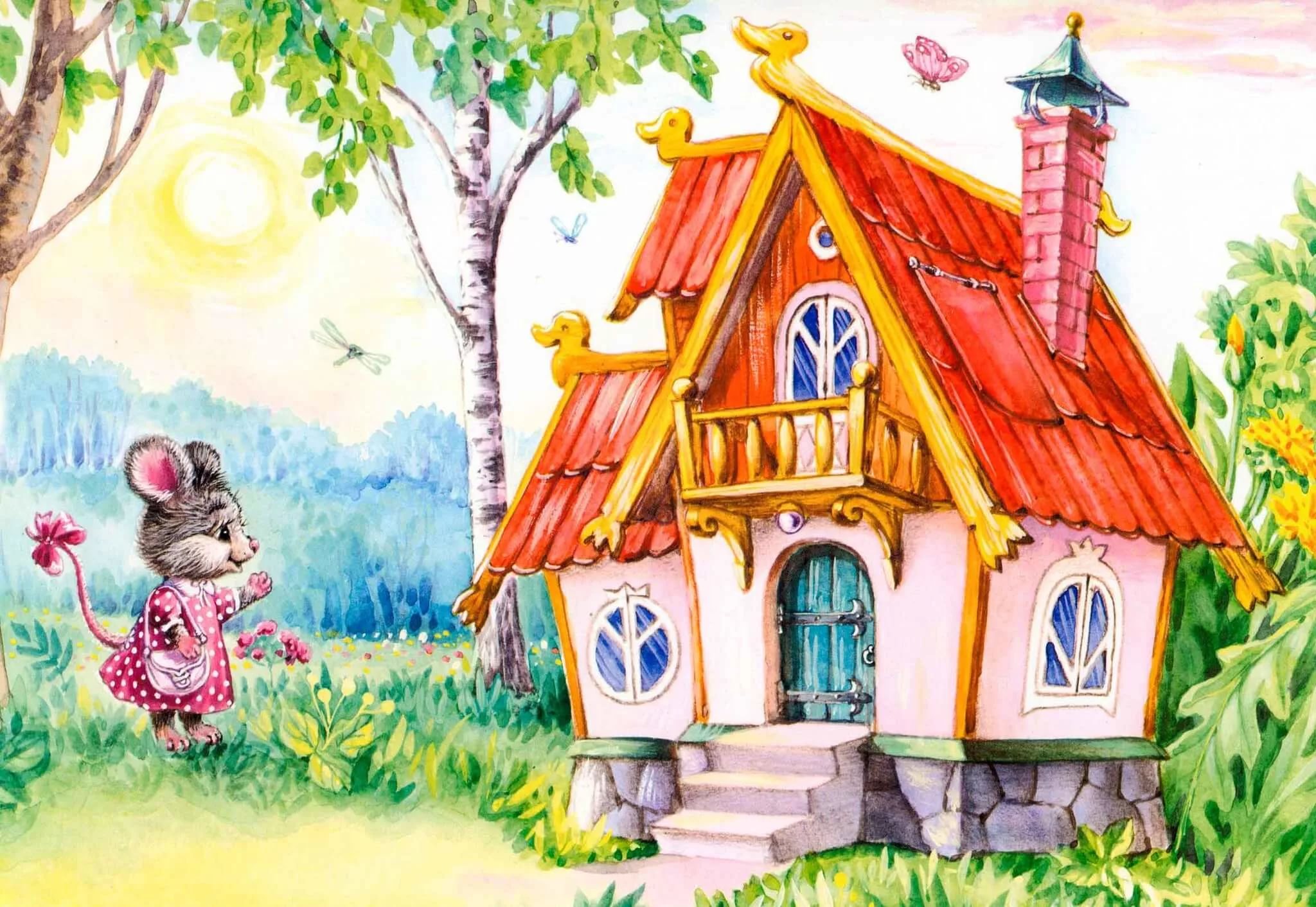 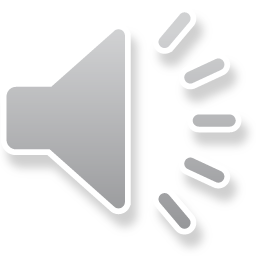 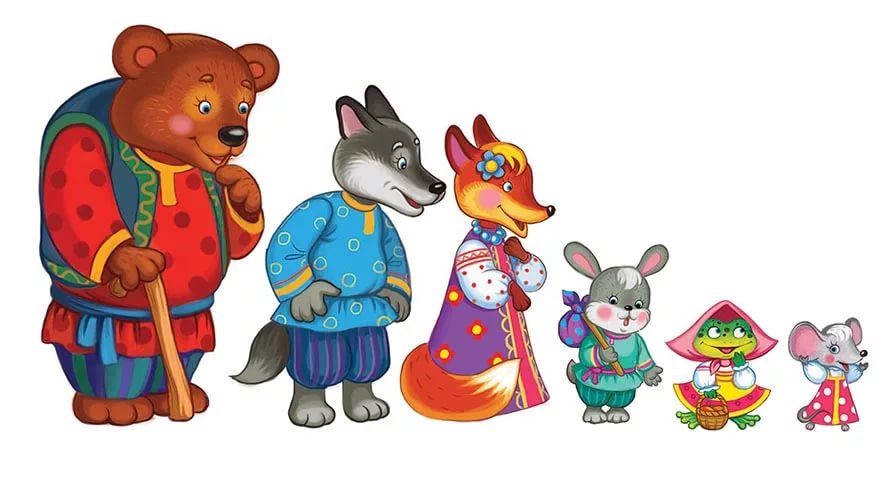 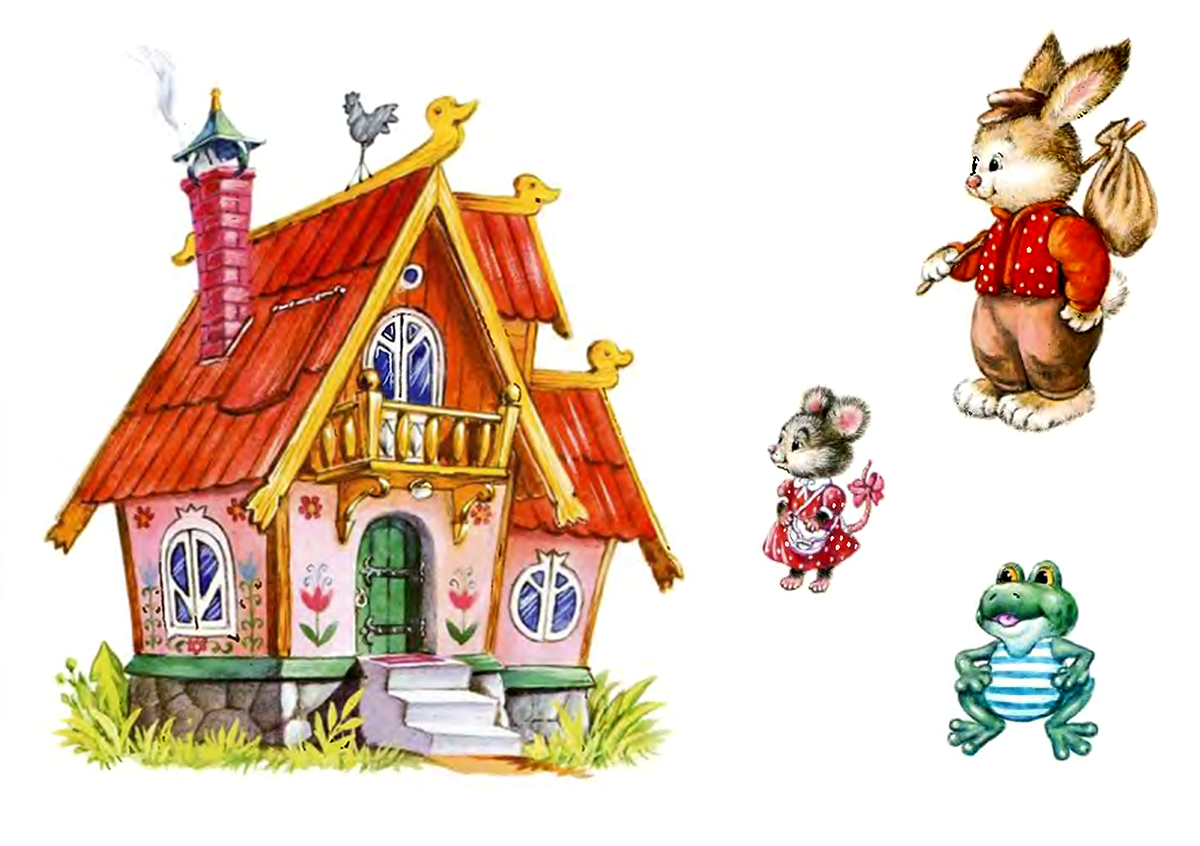 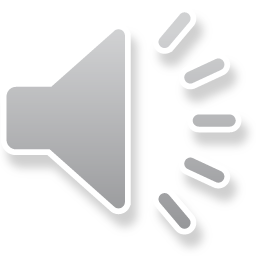 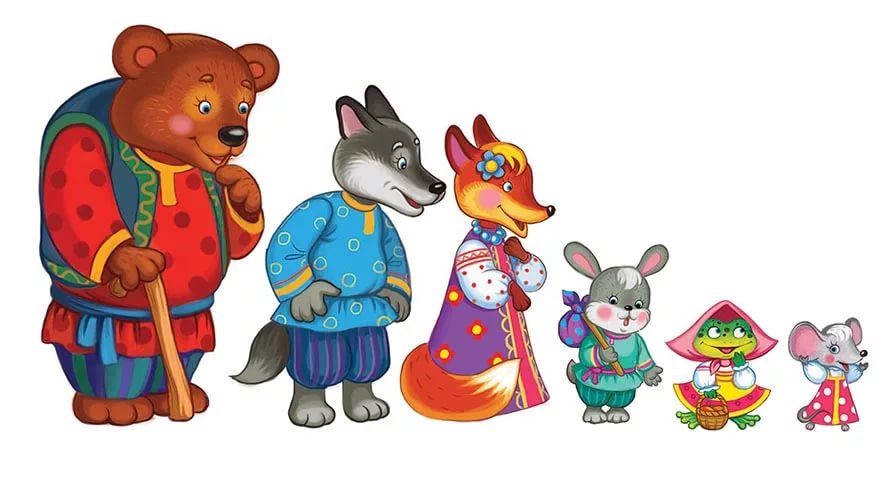 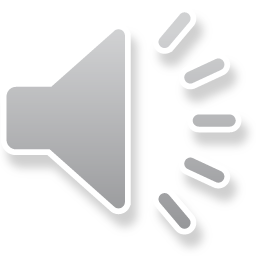 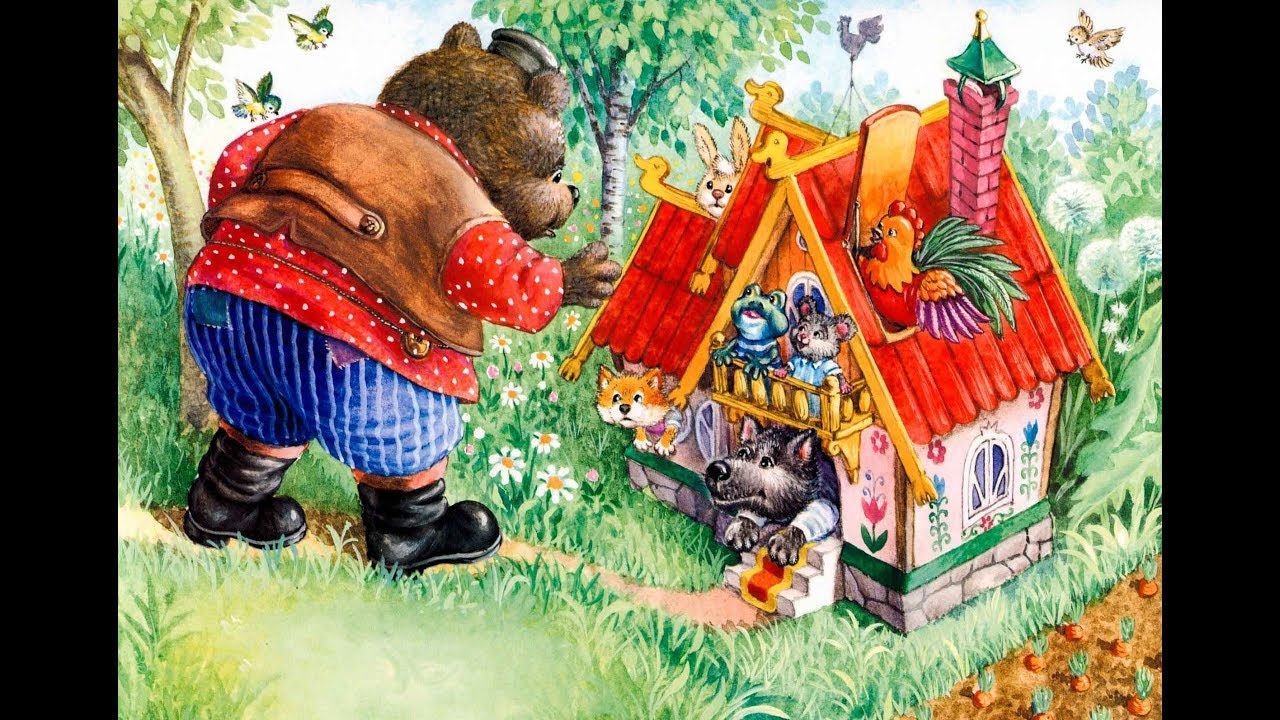 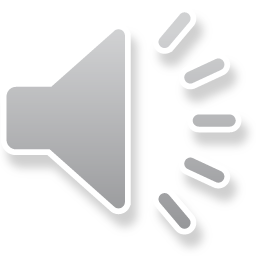 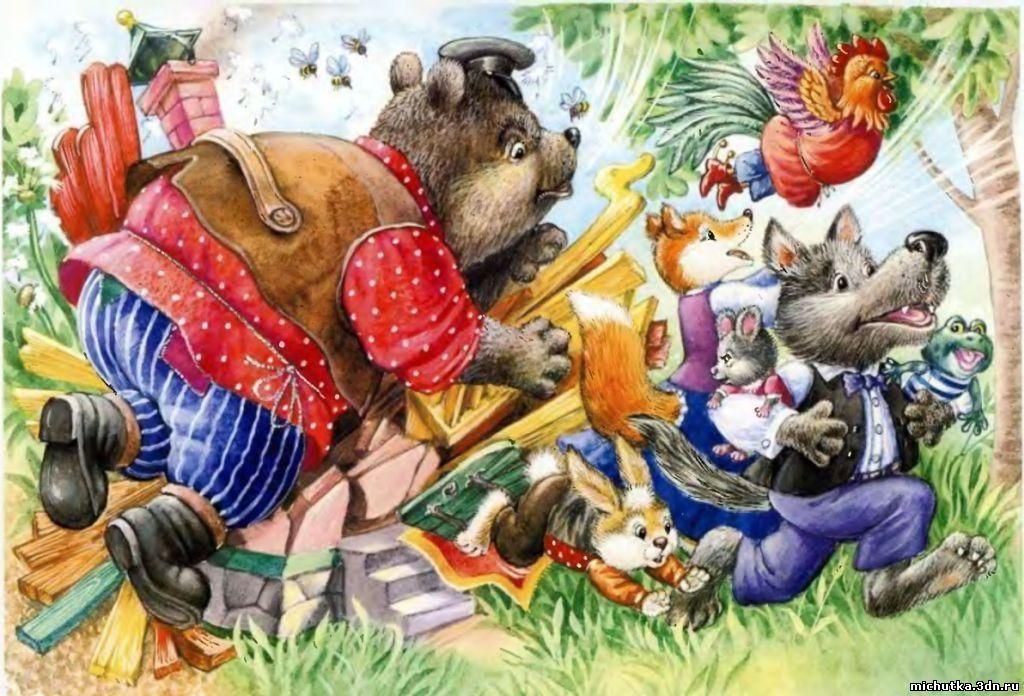 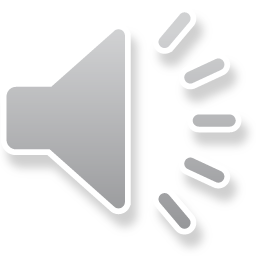 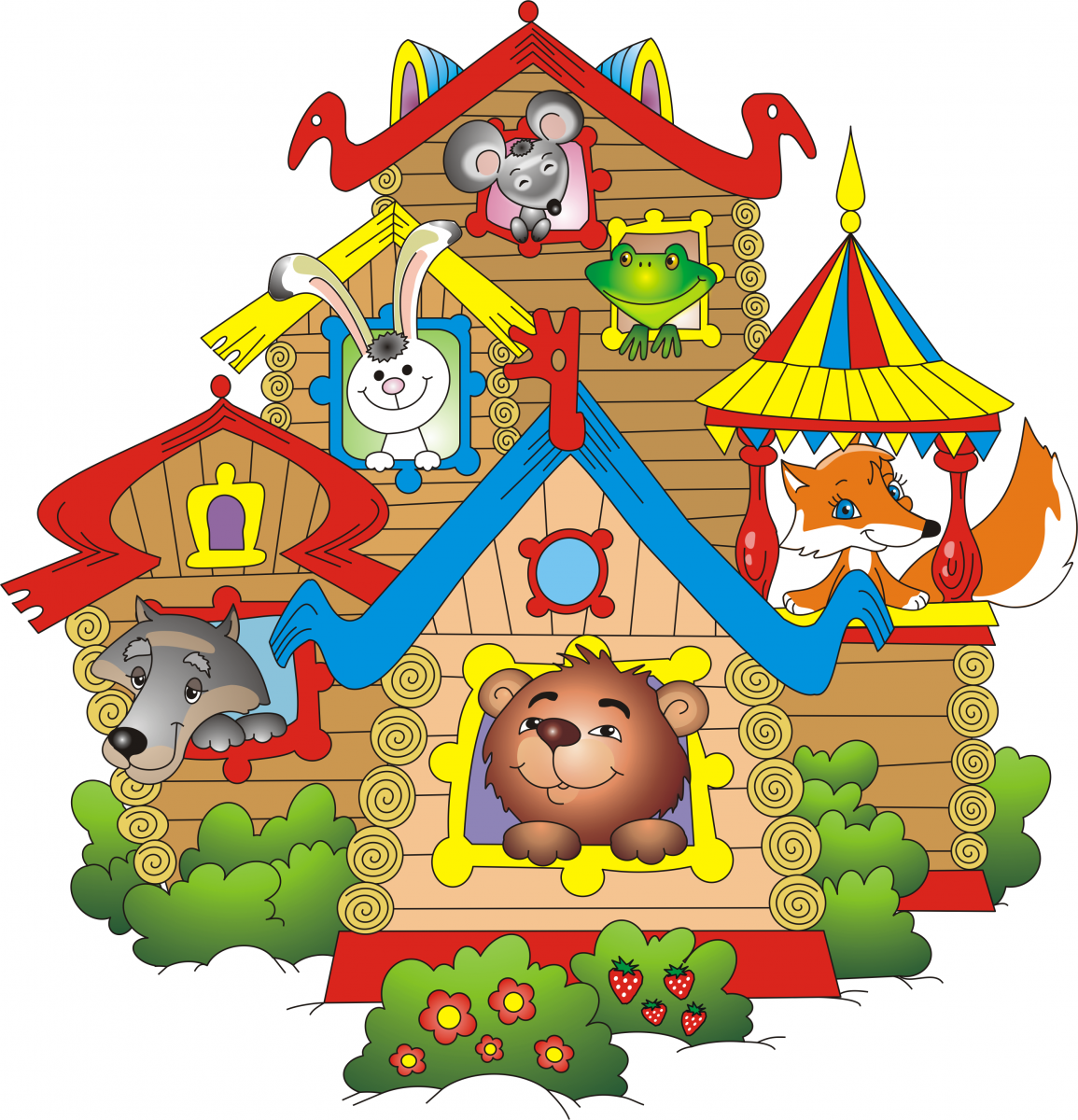 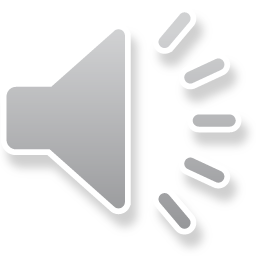 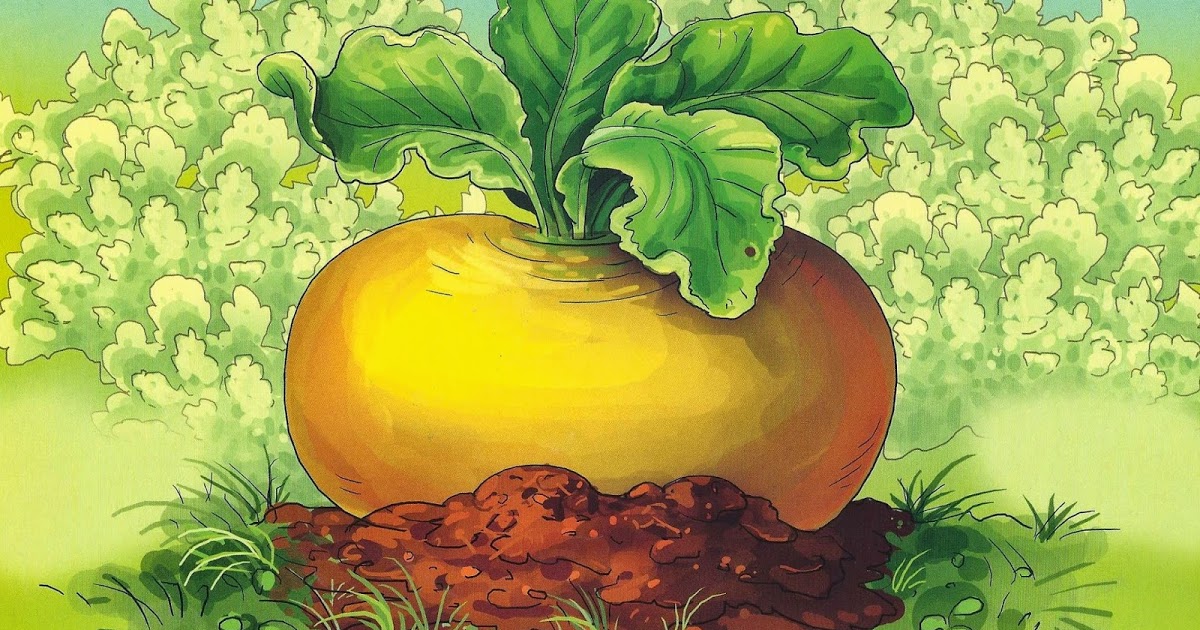 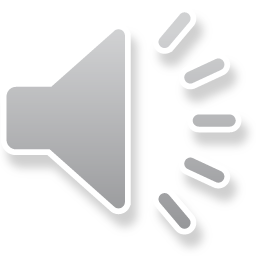 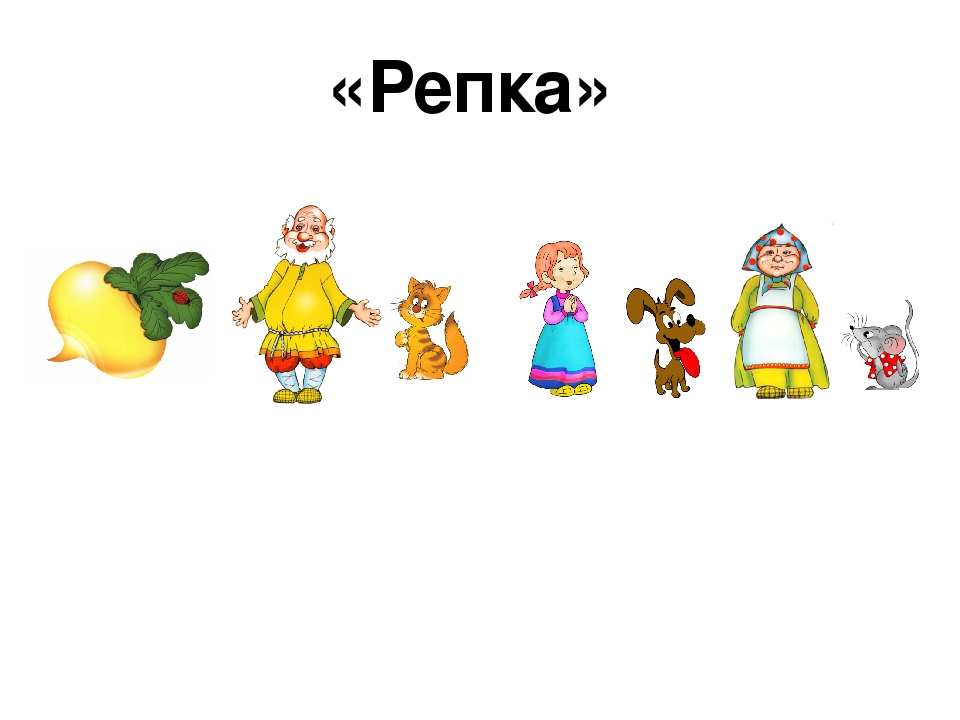 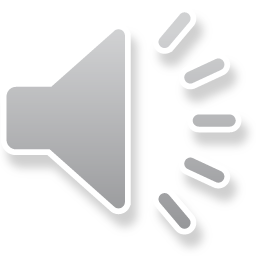 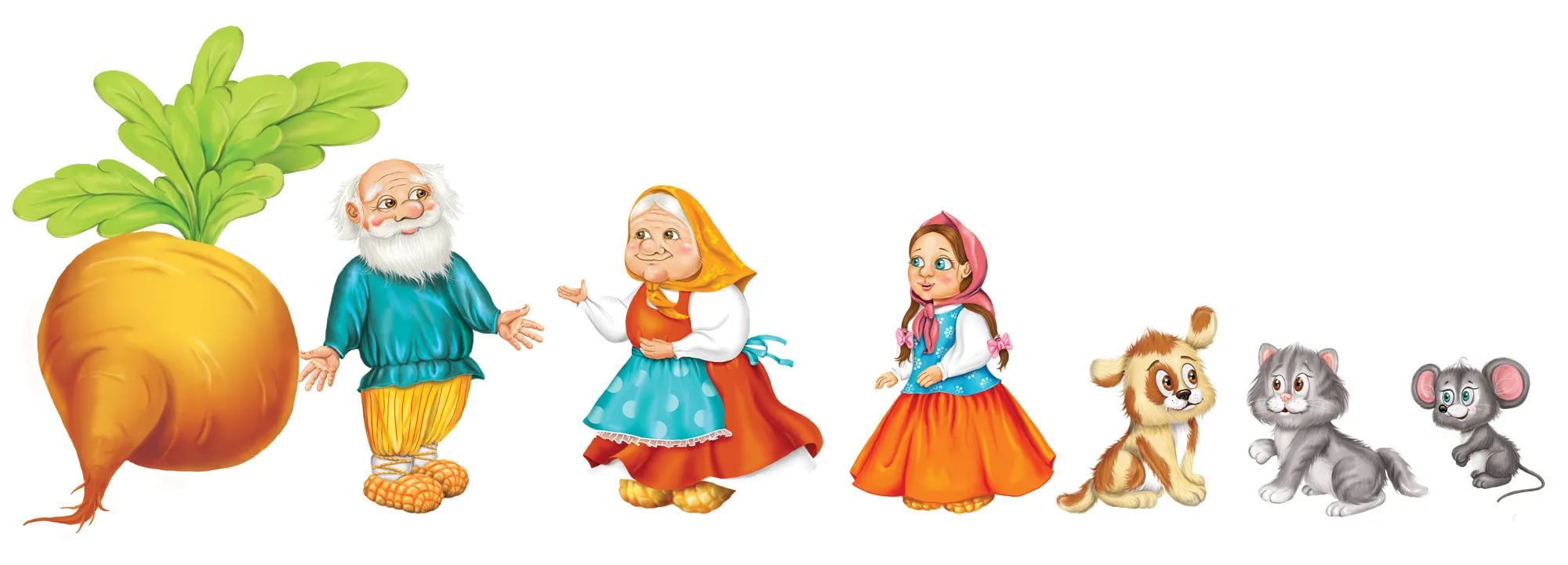 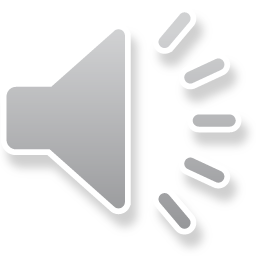 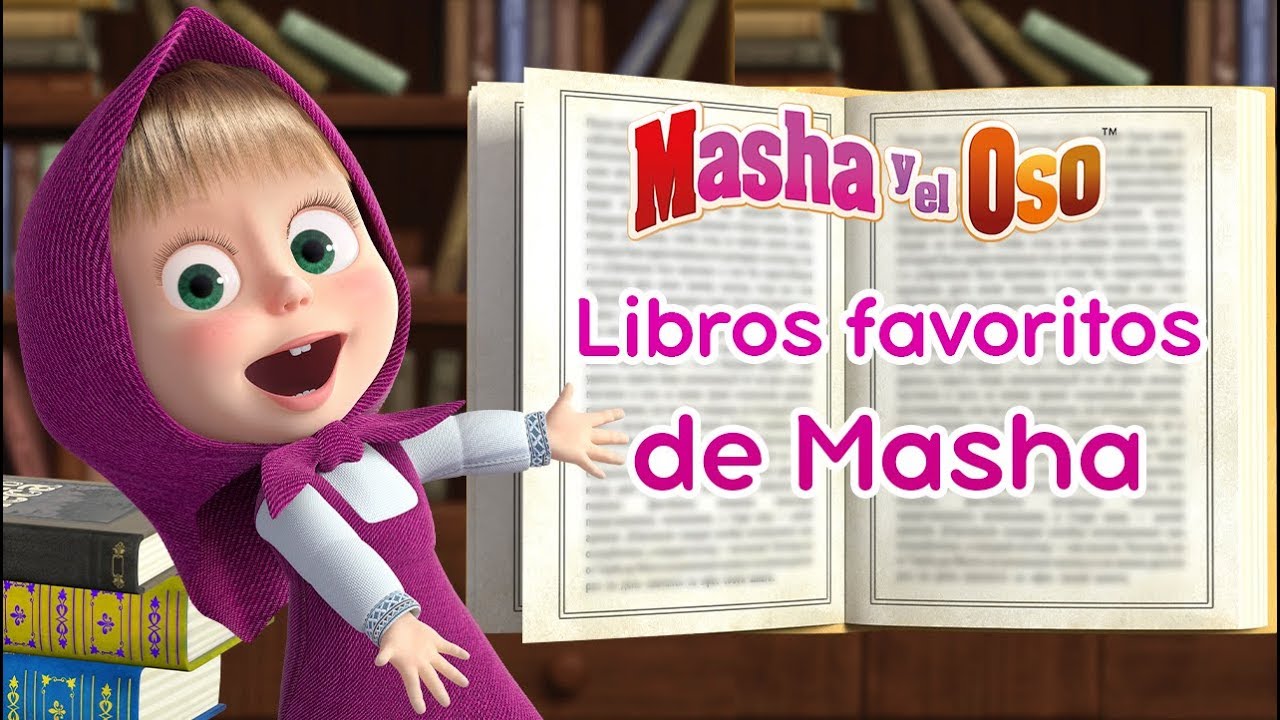 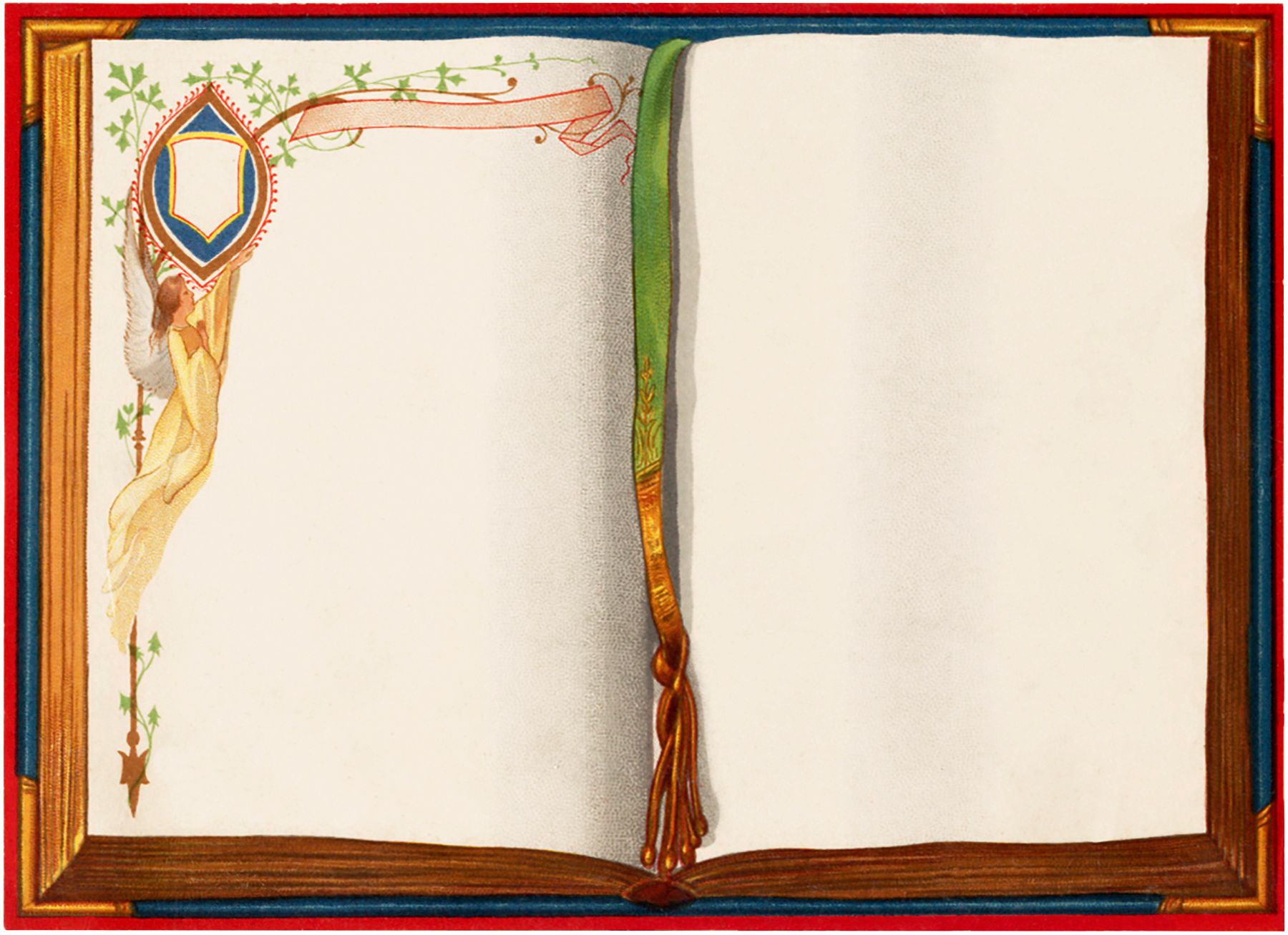 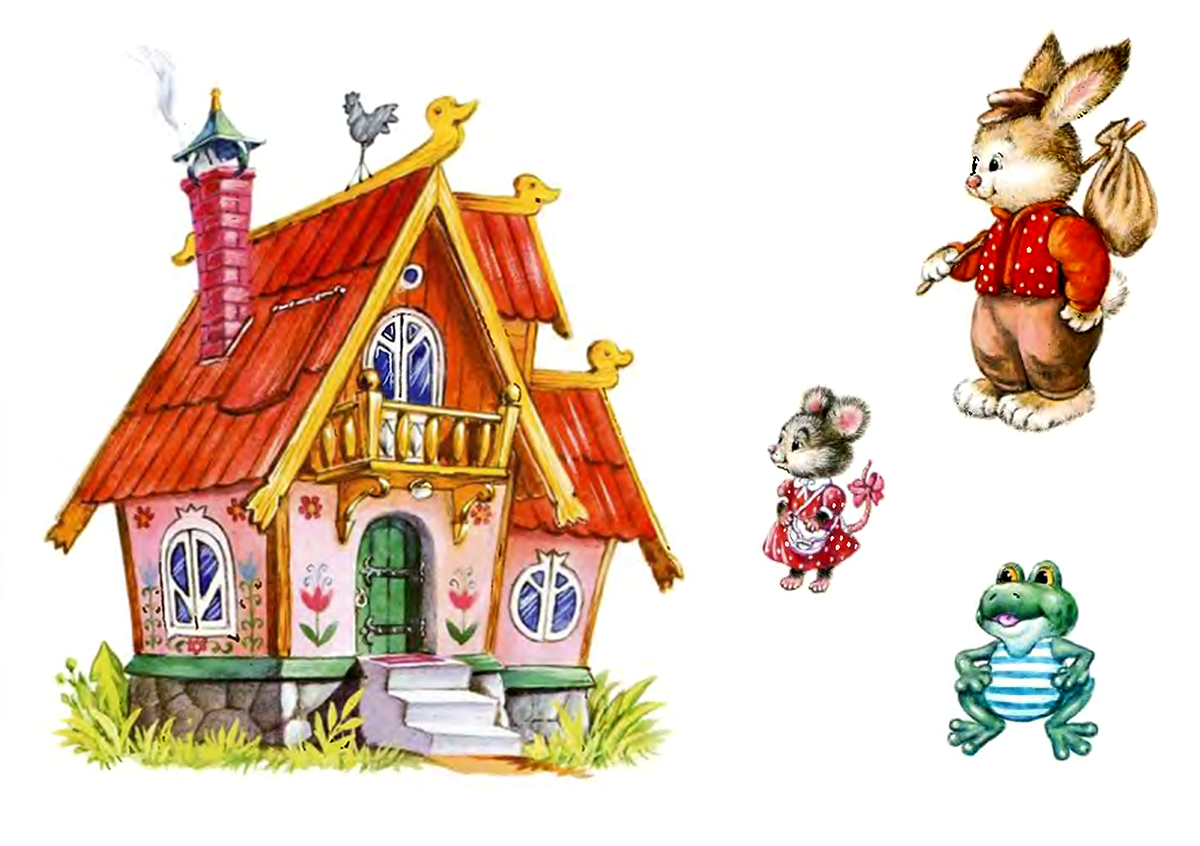 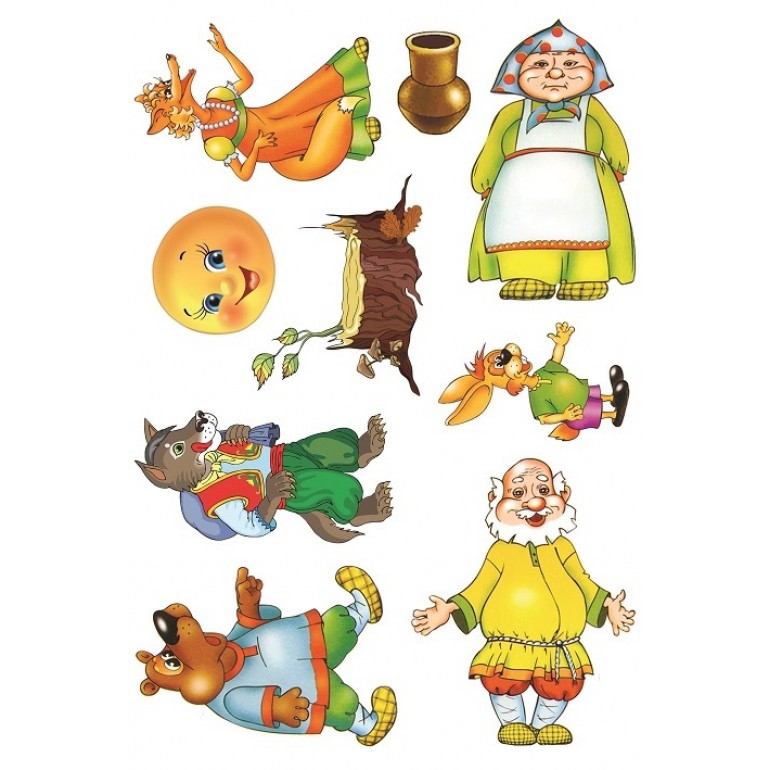 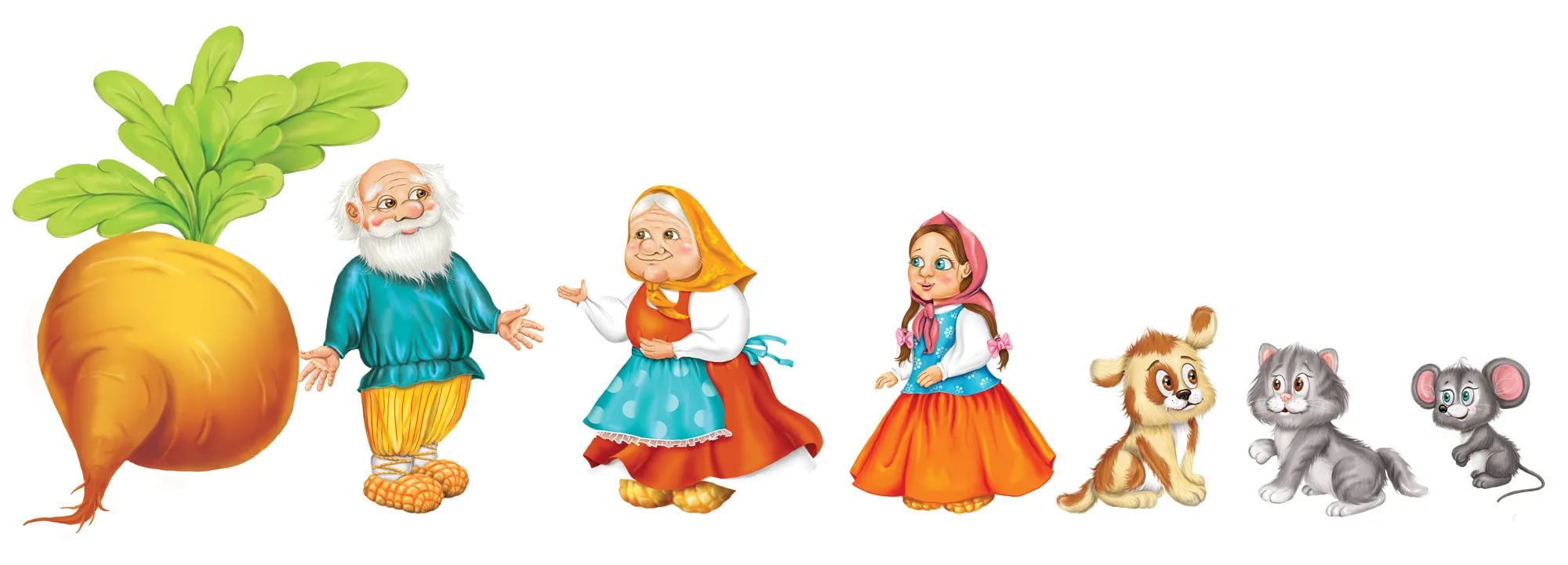 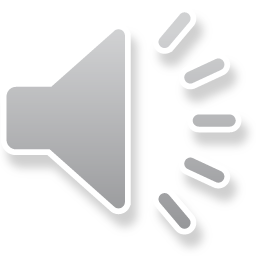 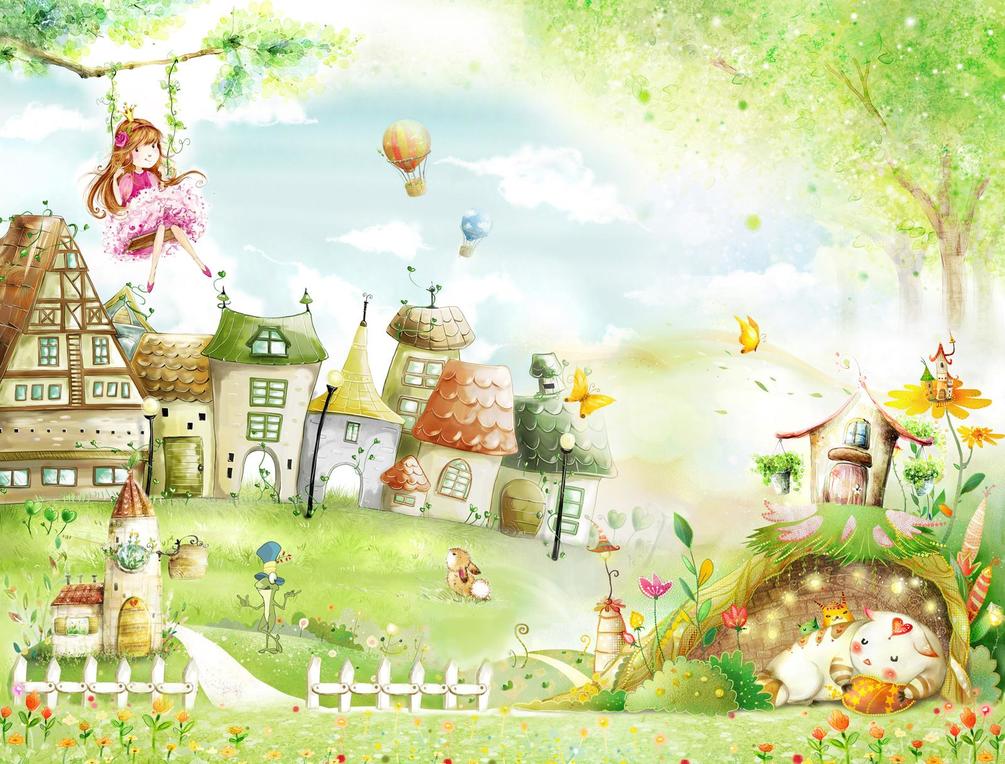 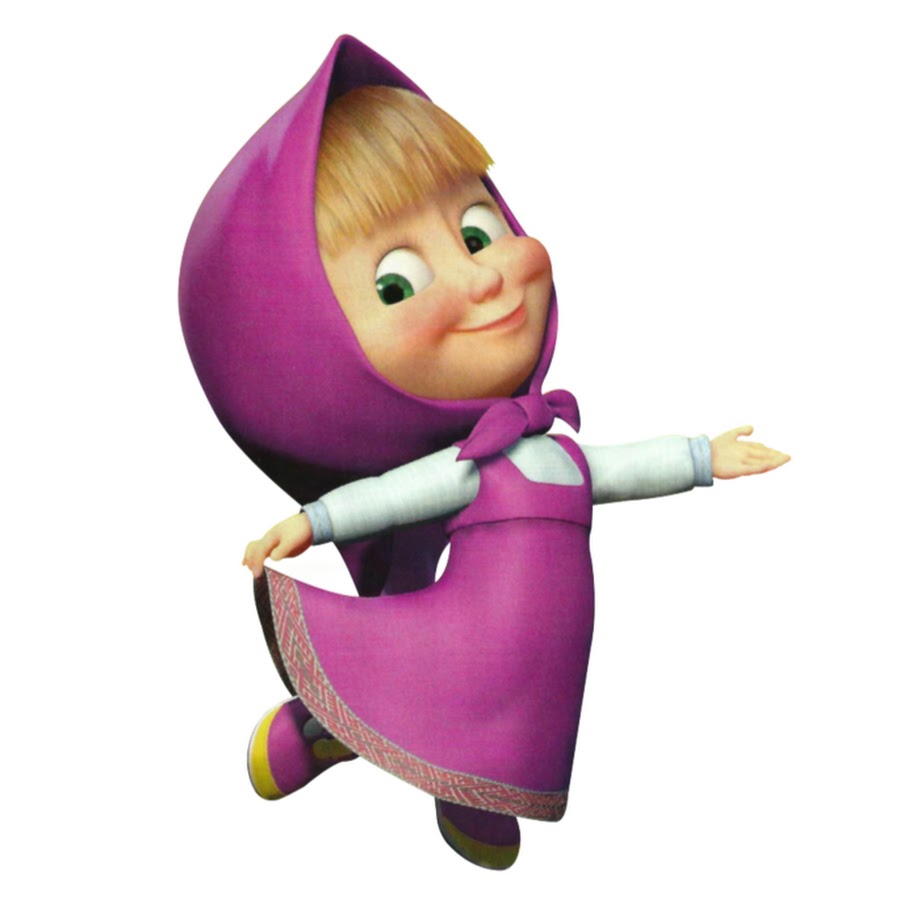 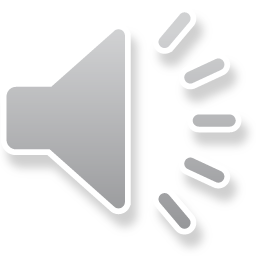 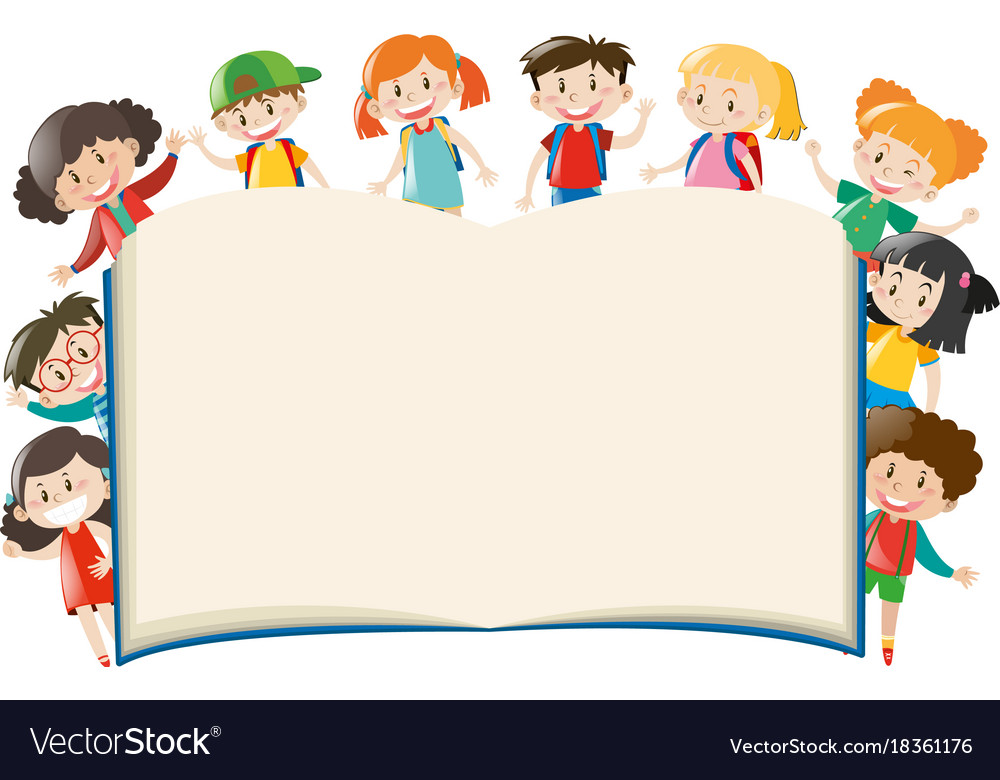 — В каких сказках мы побывали?
— Какая самая любимая сказка у вас?
— Какое у вас было настроение?
               До свидание дорогие дети
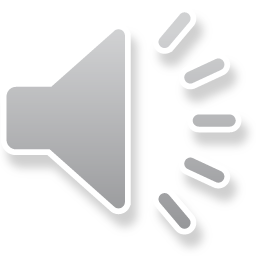